Primary care reform collaborative
February 12, 2024
Virtual meeting- housekeeping
Public- please send your name, email contact, and organization affiliation (if       applicable) to dionna.reddy@delaware.gov or write in the meeting chat box.

Please keep your computer/phone on mute unless you are making a comment, and if you are not on visual, please identify yourself as well.

This meeting will be recorded for minutes.
Agenda
Call to Order
Jan 22,2024, Meeting Minutes Approval
Strategic Planning Work Group- Recommendations 
Health Management Associates – SQI and CQI Methodology  
Public Comment
Next Meeting
CALL to ORDER
Kevin O’Hara, Highmark Delaware
Steven Costantino (Proxy for Secretary Josette Manning)
Faith Rentz, State Benefits Office/DHR
Deborah Bednar, Aetna
Maggie Norris-Bent, Westside Family Healthcare
Christine Vogel (Proxy for Department of Insurance)
Dr. Nancy Fan, Chair
Senator Brian Townsend, Chair Senate Health & Social Services Committee
Rep. Kerrie Evelyn Harris , Chair Health & Social Services Committee
Andrew Wilson, Division of Medicaid and Medical Assistance
Dr. James Gill, Medical Society of Delaware
Dr. Rose Kakoza, Delaware Healthcare Association
Vacant, Delaware Nurses Association
Minutes Approval
Review and Approve Jan 22, 2024, Meeting Minutes
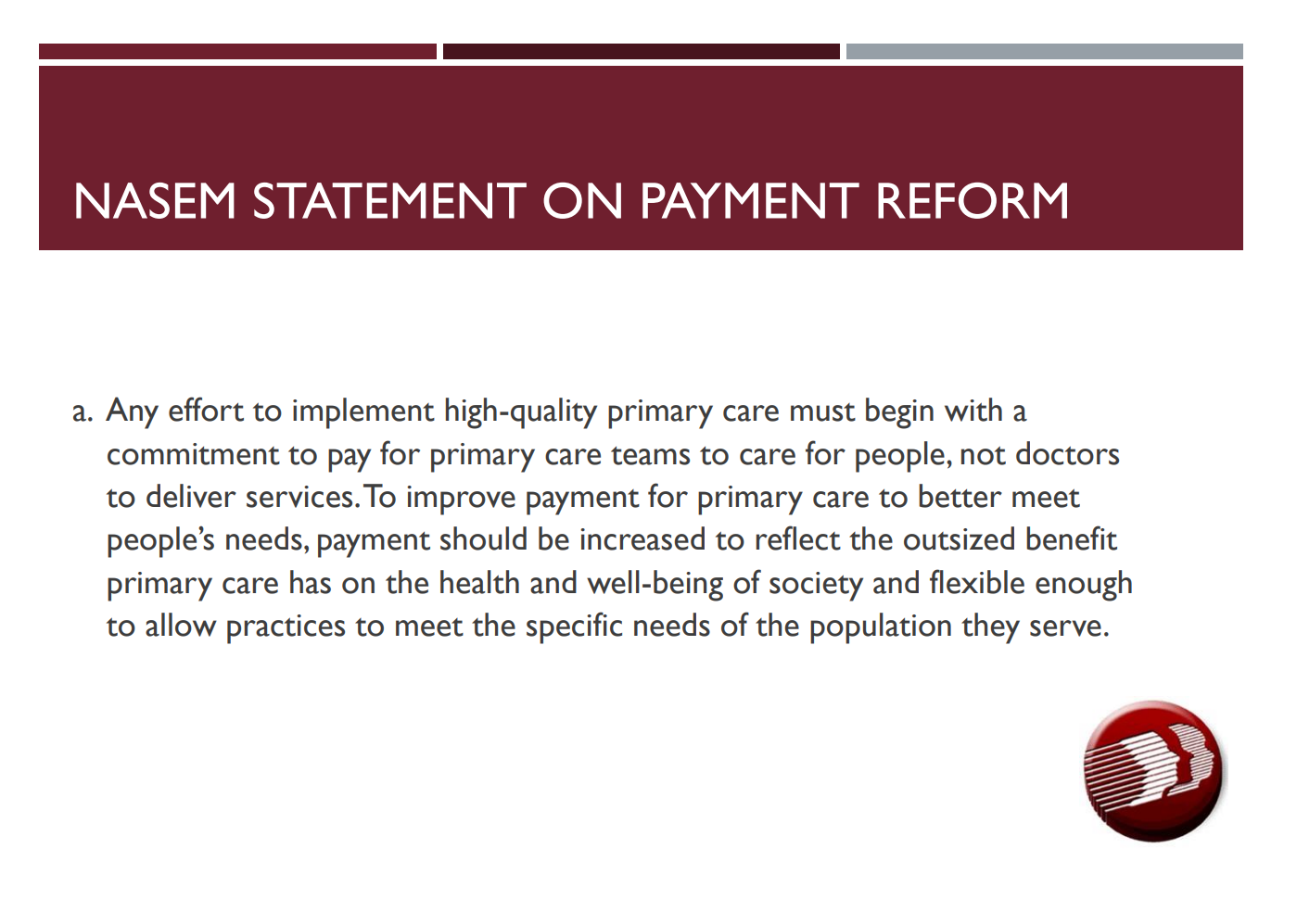 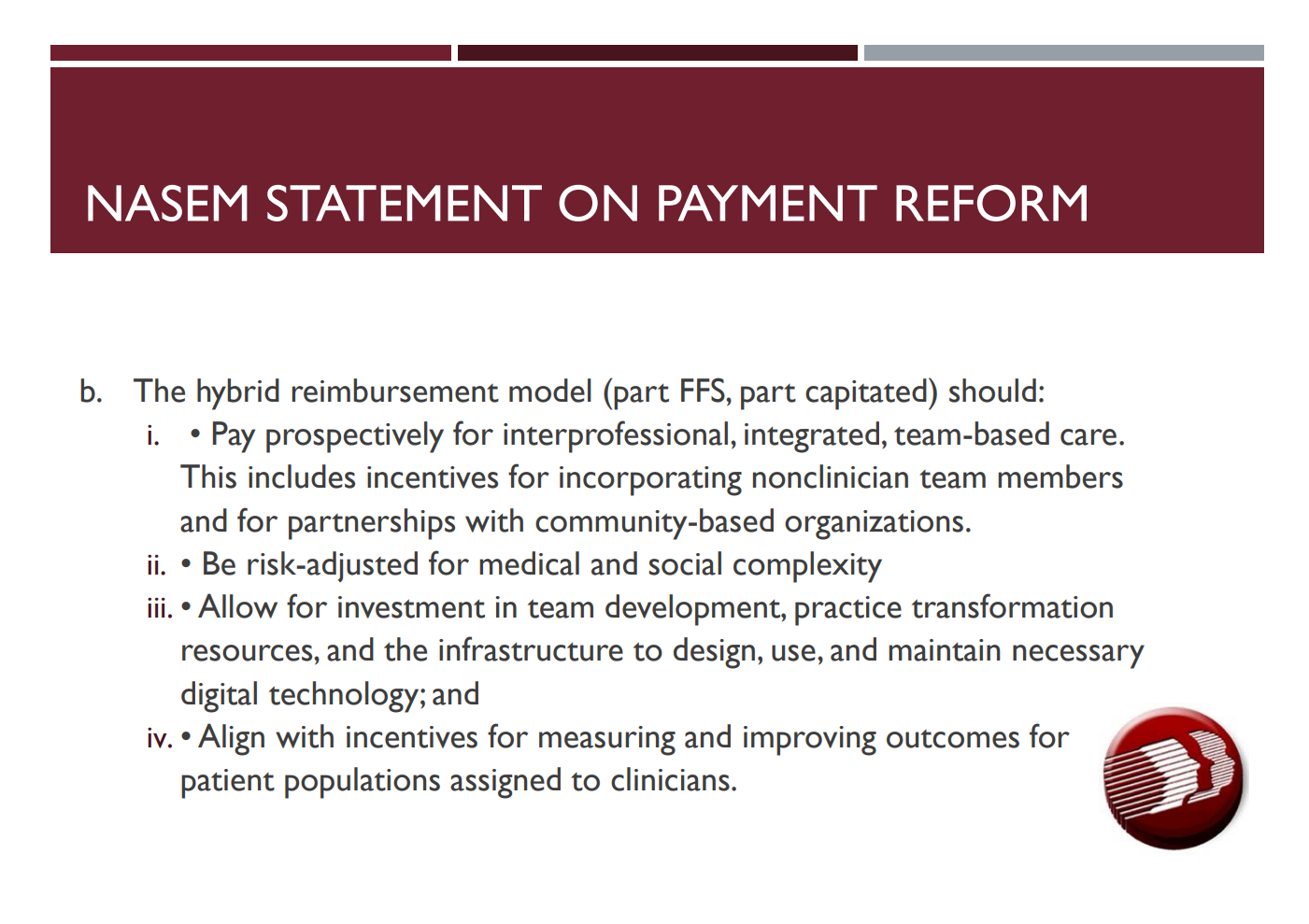 Summary of NASEM Survey
If there is an increase in the total cost of care, the cost should not be passed onto the consumer/patient
11 responses – 72.7% agree>>>unrealistic
With the information provided by the OVBHCD and through the DHSS Benchmarking and Costaware data, there should be an effort to decrease inpatient costs, even for those health plans not covered under SB120 (Medicaid, self-insured plans)
11 responses – 90.9% agree>>> not feasible due to cost factor
If this is a STRONG RECOMMENDATION from the PCRC, should there be a recommendation for an established regulatory body regarding health care systems and their contracted payment schedules with carriers, such as a set schedule for annual increases in service payments, similar to what is in SB120?
10 responses - 90% agree
Summary
If a regulatory body is NOT a STRONG RECOMMENDATION, then should the PCRC recommend that those health plans which are not under SB120 contribute to a statewide Primary Care Investment Safety Net, which may cover but is not limited to, costs associated with practice transformation for practices to reach PMCH quality of care; infrastructure costs to establish resource for patients and providers alike regarding primary care access; patient and provider education regarding the benefits of primary care, behavioral health, as well as social determinants of health. 
10 responses – 70% agree
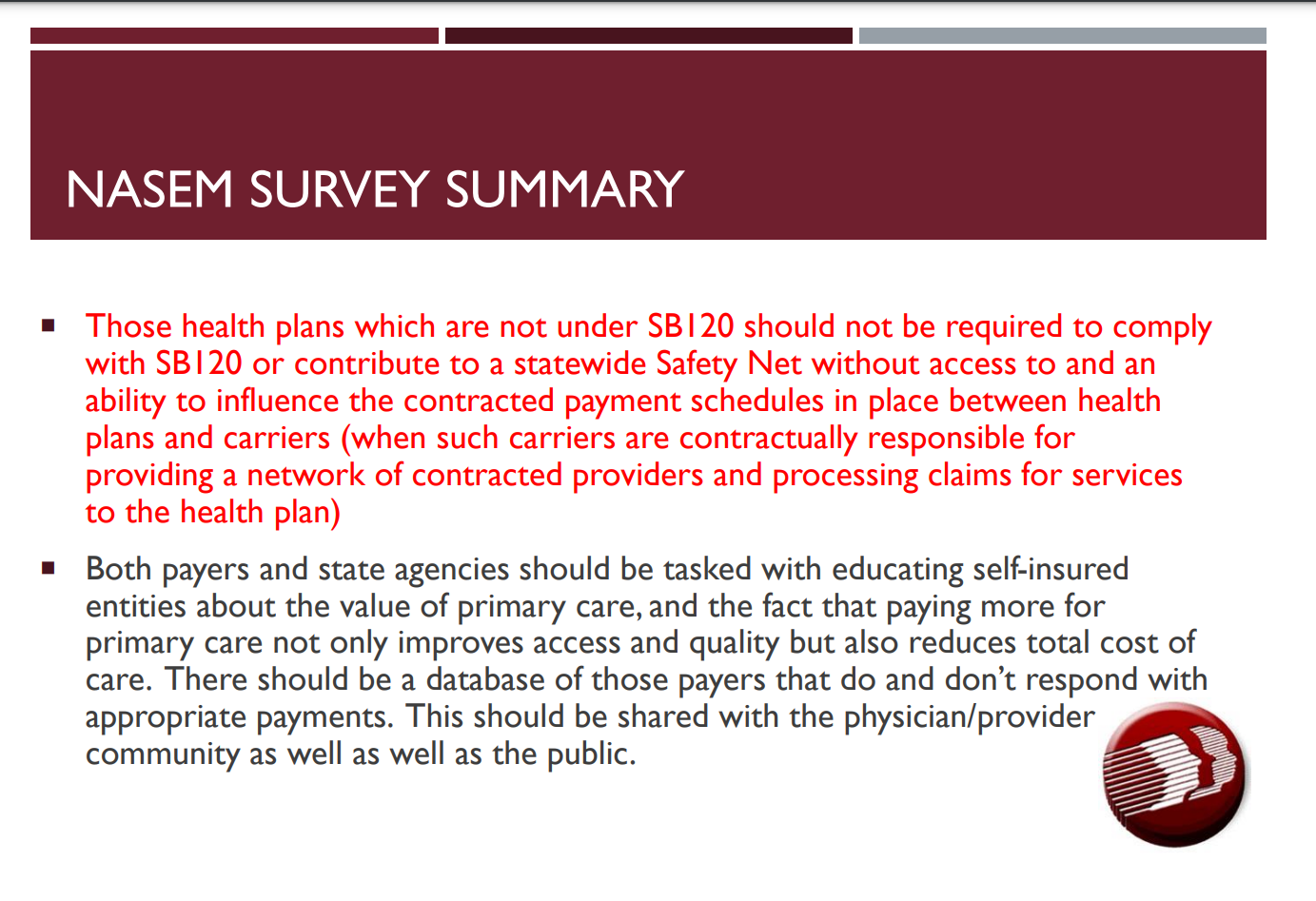 Summary
The PCRC should recommend telehealth services, which would need to be defined, are included as an essential service of primary care. 
11 responses – 100% agree
The Delaware Primary Care Delivery Model (aka Value Based Model) should be incorporated in all health plans, whether through regulation or legislation
11 responses – 72.7% agree
The PCRC should recommend that the certification of PCMH level of care not be limited only NCQA certification and can qualify for higher reimbursement if the practice meets certain parameters. 
11 responses -  54.9% agree; 36.4% not sure – I need to know the qualifying parameters
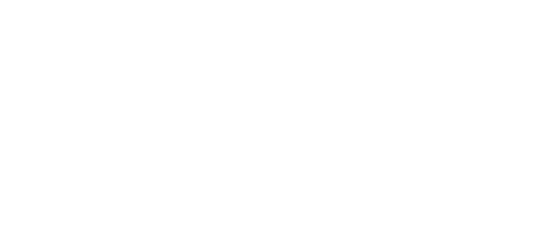 DE PCRC Strategic Plan Decision-Making
February 12th, 2024
Copyright © 2023 Health Management Associates, Inc. All rights reserved. The content of this presentation is PROPRIETARY and CONFIDENTIAL to Health Management Associates, Inc. and only for the information of the intended recipient. Do not use, publish or redistribute without written permission from Health Management Associates, Inc.
[Speaker Notes: Free stock photos are available on UNSPLASH: 
https://unsplash.com/]
HMA Team
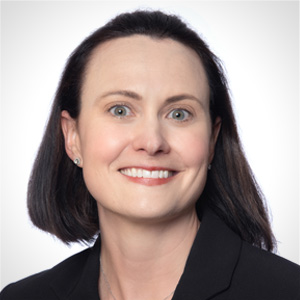 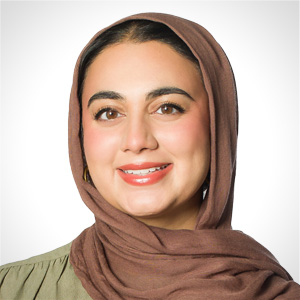 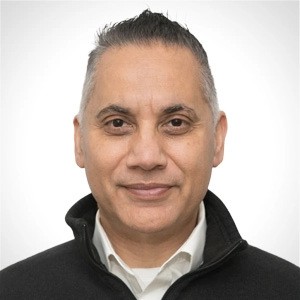 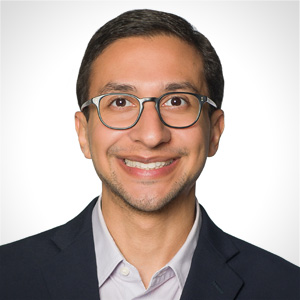 Gaurav Nagrath, ScD, MBA
Managing Principal
gnagrath@healthmanagement.com
Keyan Javadi, MPH 
Consultant
kjavadi@healthmanagement.com
Caitlin Thomas-Henkel, MSW
Principal
cthomashenkel@healthmanagement.com
Nehath Sheriff, MPH
Consultant
nsheriff@healthmanagement.com
Overview of Project/Goals
Timeline
Subcommittee Working Group Members
PCRC Working Group Takeaways
There needs to be a greater effort to decrease inpatient costs; inpatient costs are the highest rise in cost of care  
PCRC should set goals for where primary care investment is going
Expand patient-centered care to look beyond what SB-120 looks at
DE needs to find a personalized solution that matches the policies it wants to move forward
Specific primary care governance models DE should adopt:
Vermont’s Green Mountain Care Board closely resembles what DE hopes to do 
Develop 3-5 strategic objectives that the PCRC feels passionate about moving forward with
This is what we are voting on today
Proposed Recommendations for the PCRC
18
Recommendation #1
The PCRC should focus on increasing multi-payer participation and buy in for primary care spending
19
NASEM Survey Results
Focus Group Feedback
PCRC Working Group Survey results
Recommendation #1: Vote
The PCRC should focus on increasing multi-payer participation and buy-in for primary care spending.
Recommendation #2
The PCRC should inform policies that will work on primary care investments, without increasing overall healthcare costs.
24
NASEM Survey Results
If there is an increase in the total cost of care, the cost should not be passed onto the consumer/patient
11 responses – 72.7% agree>>>unrealistic
With the information provided by the OVBHCD and through the DHSS Benchmarking and Costaware data, there should be an effort to decrease inpatient costs, even for those health plans not covered under SB120 (Medicaid, self-insured plans)
11 responses – 90.9% agree>>> not feasible due to cost factor
If this is a STRONG RECOMMENDATION from the PCRC, should there be a recommendation for an established regulatory body regarding health care systems and their contracted payment schedules with carriers, such as a set schedule for annual increases in service payments, similar to what is in SB120?
10 responses - 90% agree
Focus Group Feedback
PCRC Working Group Survey results
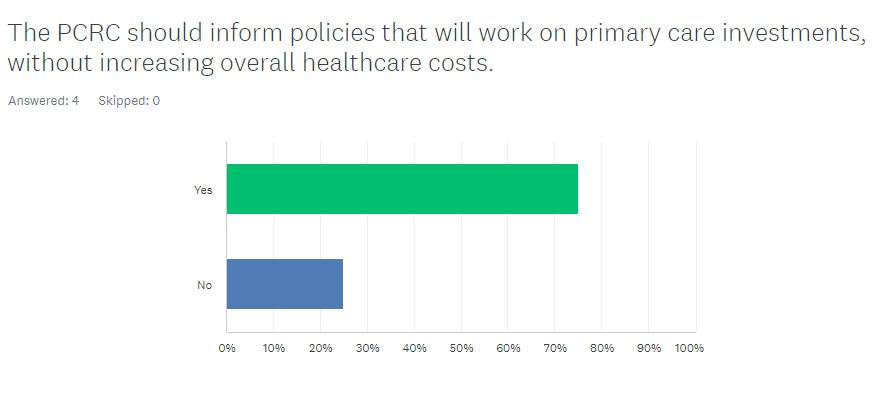 Recommendation #2: Vote
The PCRC should inform policies that will work on primary care investments, without increasing overall healthcare costs.
Recommendation #3
The PCRC should promote and advocate for quality measures aligned across payers based on the biggest cost of care drivers.
29
NASEM Survey REsults
The PCRC should recommend telehealth services, which would need to be defined, are included as an essential service of primary care. 
11 responses – 100% agree
The Delaware Primary Care Delivery Model (aka Value Based Model) should be incorporated in all health plans, whether through regulation or legislation
11 responses – 72.7% agree
The PCRC should recommend that the certification of PCMH level of care not be limited only NCQA certification and can qualify for higher reimbursement if the practice meets certain parameters. 
11 responses -  54.9% agree; 36.4% not sure – I need to know the qualifying parameters
Focus group results
PCRC Working Group Survey Results
Recommendation #3: Vote
The PCRC should promote and advocate for quality measures aligned across payers based on the biggest cost of care drivers.
Recommendation #4
The PCRC will develop a more comprehensive communications strategy, such as an annual report, to increase transparency around the vision, goals, and progress of the PCRC.
34
Focus group feedback
Results from PCRC Working Group Vote
Recommendation #4: Vote
The PCRC will develop a more comprehensive communications strategy, such as an annual report, to increase transparency around the vision, goals, and progress of the PCRC.
Recommendation #5
The PCRC should explore a more inclusive strategy across the spectrum (i.e., employed practices, MCOs, etc.) to reflect the needs of all practices within primary care specialties.
38
NASEM Survey Results
If a regulatory body is NOT a STRONG RECOMMENDATION, then should the PCRC recommend that those health plans which are not under SB120 contribute to a statewide Primary Care Investment Safety Net, which may cover but is not limited to, costs associated with practice transformation for practices to reach PMCH quality of care; infrastructure costs to establish resource for patients and providers alike regarding primary care access; patient and provider education regarding the benefits of primary care, behavioral health, as well as social determinants of health. 
10 responses – 70% agree
Focus group feedback
PCRC Working Group Survey results
Recommendation #5: Vote
The PCRC should explore a more inclusive strategy across the spectrum (i.e., employed practices, MCOs, etc.) to reflect the needs of all practices within primary care specialties.
SQI and CQI Methodology
Delaware Primary Care Reform Collaborative Meeting
February 12th, 2024
AGENDA
HMA Team Introduction
SQI Introduction
SQI Implementation and Considerations
CQI Introduction
CQI Implementation and Considerations
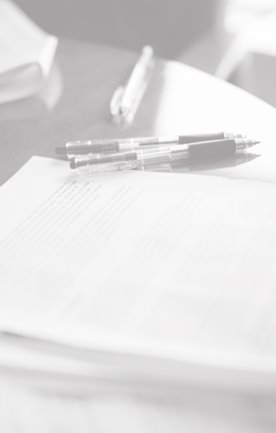 HMA TEAM INTRODUCTION
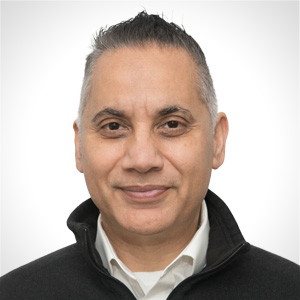 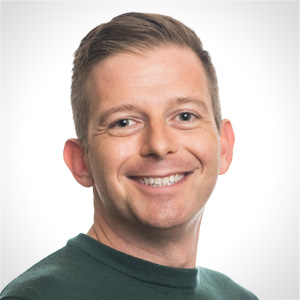 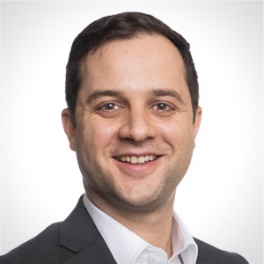 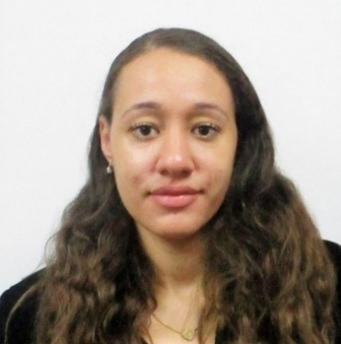 Gaurav Nagrath, ScD, MBA Managing Principal
Daniel Nemet, ASA, MAAA Consulting Actuary
Kyle Edrington Managing Director
Alessandra Campbell, MPH Consultant
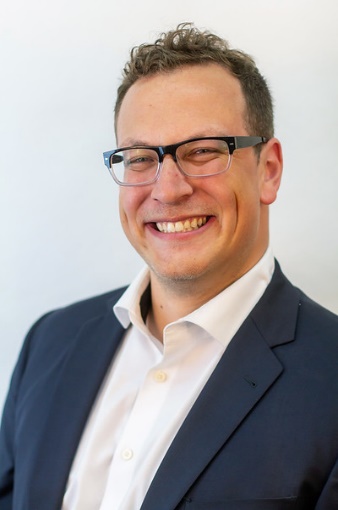 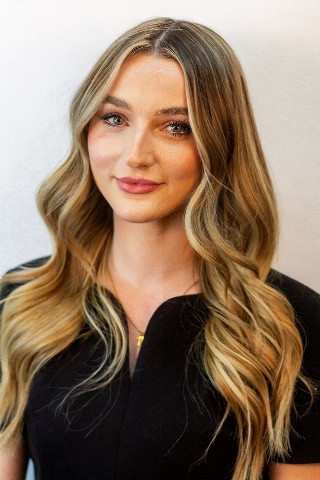 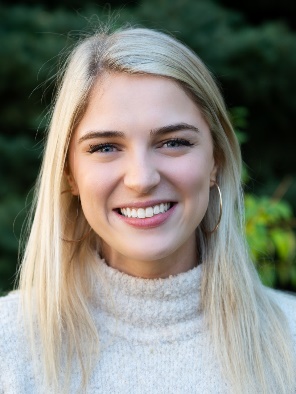 Andrew RudebuschSenior Actuarial Consultant
Ainsley Ramsey, MS Actuarial Consultant
Joanna Powers, MPHResearch Associate
SQI: Introduction
48
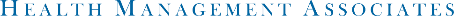 [Speaker Notes: Gaurav]
Background: Standard Quality Investment (SQI)
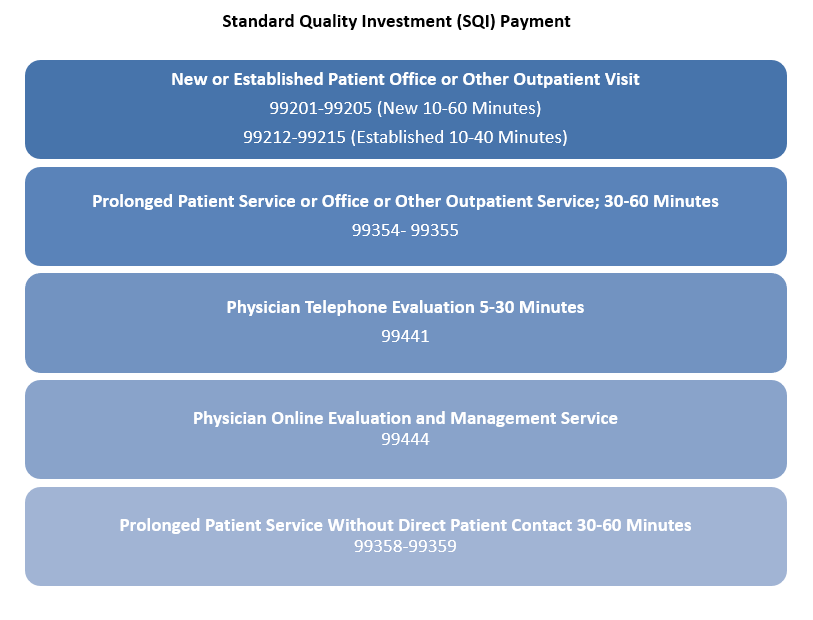 Data
Provided by Delaware Health Information Network (DHIN) 
2017-2021
Fully insured Only
By Year & Procedure Code
Only primary care visits
Fields Provided
Number of Visits (i.e., Units)
Average Paid Amounts 
Number of Covered Lives/Membership
SQI: Implementation and Considerations
51
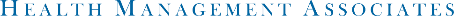 [Speaker Notes: Gaurav]
Health Care Attribution Considerations
Implementing SQI requires continued conversations around PCP attribution
SQI PMPM will vary significantly depending on if all care is included or only care from attributed PCPs
DHIN data reflects only primary care visits
SQI Procedure Codes
All Providers
All Providers
$30 PMPM
PCPs only
PCPs only
$10 PMPM
SQI Calculation – PCPs only
DHIN data reflects only primary care visits which is likely a subset of the intended SQI
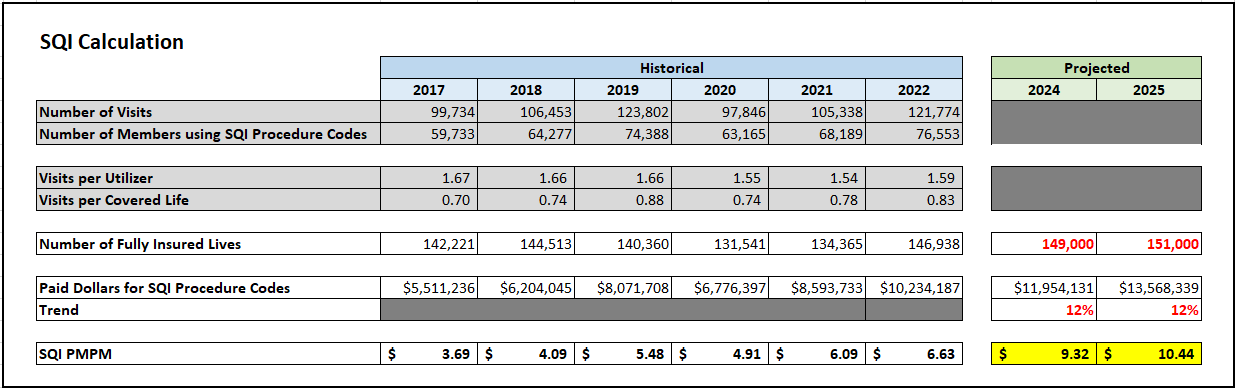 SQI Recommendation
SQI recommendation depends on attribution logic and panel size
These topics have been part of previous PCRC discussions and are pending formal definition

Generally, the SQI PMPM should be expected to be between $10 and $30 PMPM
A large panel with a stronger attribution implementation should be around $30 
A large panel with a more limited attribution implementation could be as low as $10
Smaller panels require additional consideration specific to each population and contract
CQI: Introduction
55
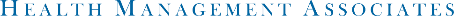 [Speaker Notes: Gaurav]
Background: Continual Quality Investment (CQI)
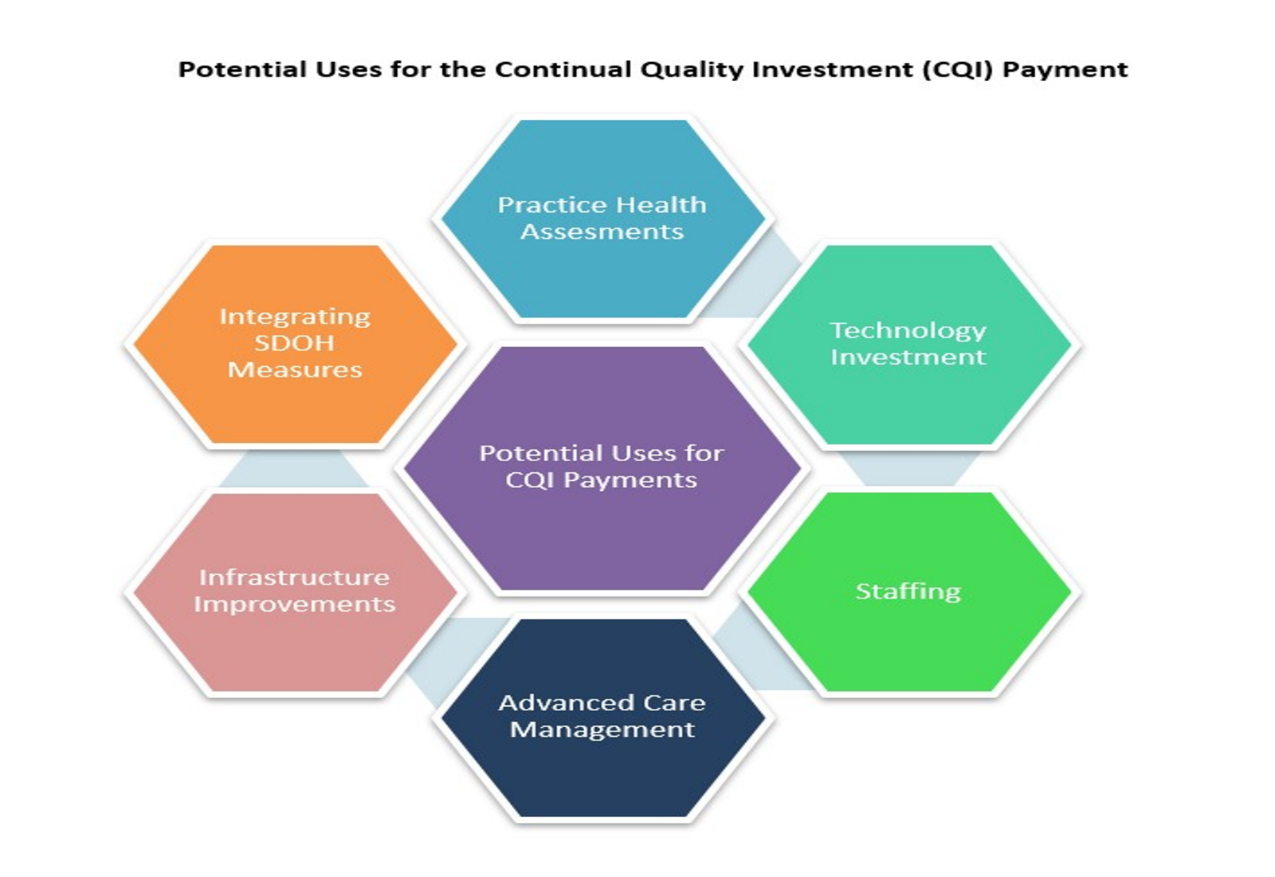 CQI Background and Benefits
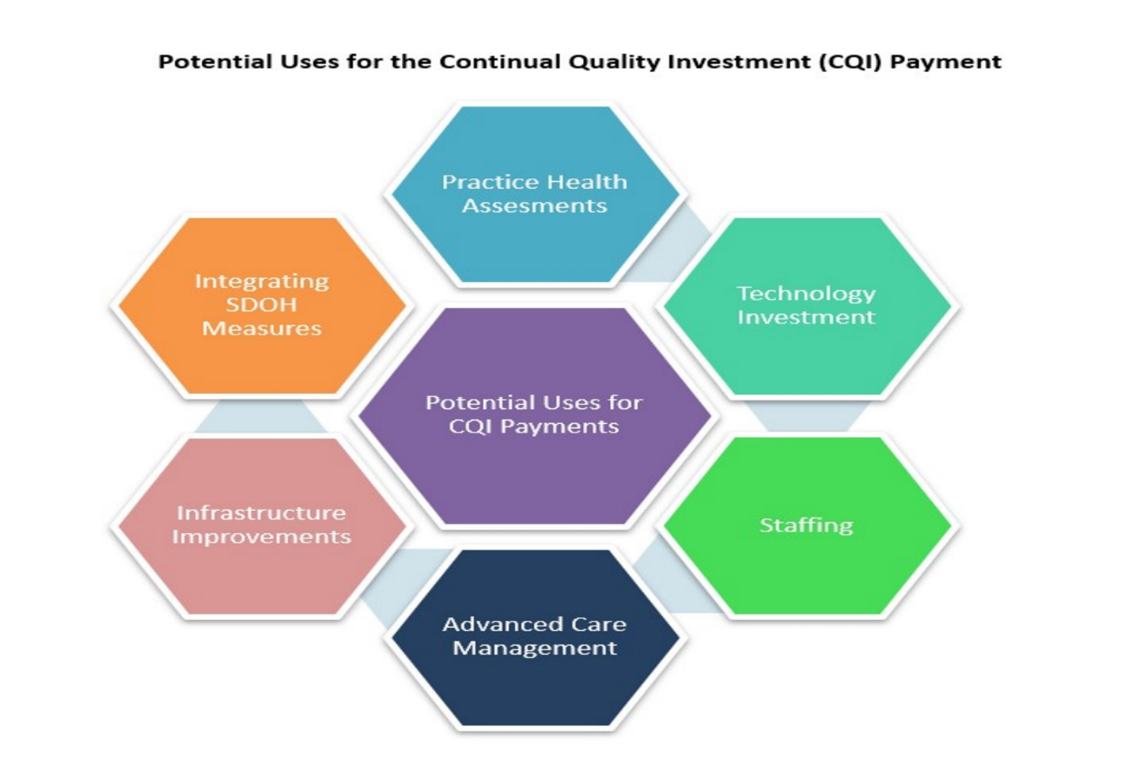 Continual Quality Investment (CQI)
State of Delaware, DHCC, PCRC, and OVBHCD focus on triple aim of healthcare:
Improving quality of care, improving health outcomes, and reducing costs.
Senate Bill 120 promotes primary care by setting two metrics:
By 2025 60% of Delawareans attributed to VBP models 
Primary care must be at least 10% of total cost of care in 2024 and 11.5% in 2025.
CQI as A Part of the PCP Payment Model
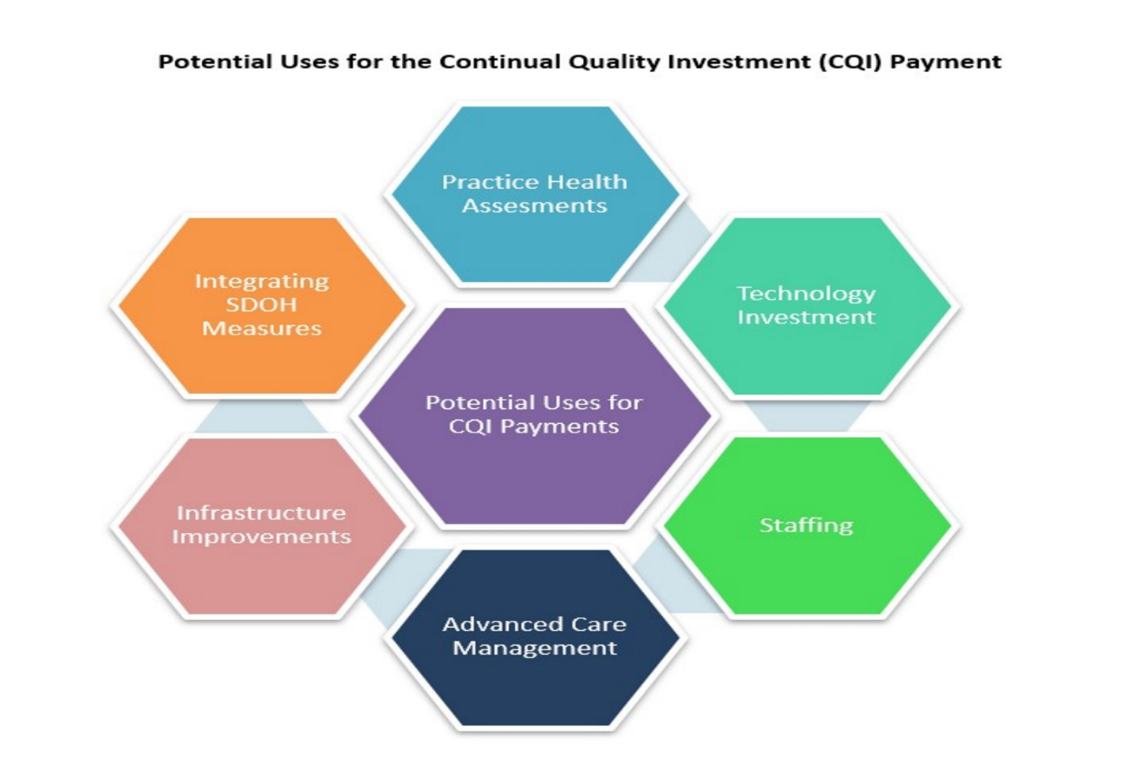 Continual Quality Investment (CQI)
CQI directs primary care into value-based care by giving providers options to invest in these potential categories.
Options give providers opportunities to maximize impact of the CQI.
The CQI will be paid to practices as a prospective PMPM.
58
CQI: Implementation and Considerations
59
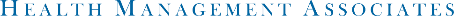 [Speaker Notes: Gaurav]
CQI in Delaware: Implementation Considerations
Care Coordination Staff
Workgroup Responses for CQI Implementation:
Information Technology/Data
Chronic Care Management Staff
Upgrades to EMR
Infrastructure Upgrades to Improve Client Workflow
Implementation Considerations:
A mechanism for reporting the CQI spent needs to be developed.
CQI PMPM will vary by provider size in the beginning of the program. 
As the program continues other metrics could be introduced to tier the CQI PMPM.
60
Small Practice
Large Practice
Potential CQI Programs
Data exchange of best practices or claims data. Could be maintained by a 3rd party
Telehealth integration and portal upgrades
Technology Investment
Tracking and enforcing screening completion.
Practice identifies resources for patients and families.
Practice Health Assessments
Providers have different needs due to size
Recommended CQI PMPM payments are tiered by practice size.
Small defined as having < 5 providers.
Hiring additional staff: non-medical personnel, nurse practitioners, community workers
Retention incentives: financial compensation, improved working conditions, additional support
Staffing
Practice identifies resources for patients and families.
Purchase additional common equipment and tools to improve client flow efficiency.
Tracking and enforcing screening completion.
Practice identifies resources for patients and families.
Telehealth integration and portal upgrades
Including Z codes in claims data
Infrastructure Improvements
Integrating SDOH Measures
Advanced Care Management
61
2024 Primary Care Scenarios
In addition to the size of the practice, the range of CQI will also depend on practice needs and contracting dynamics.
CQI can be used by practices to achieve the 10% minimum requirement
2025 has 11.5% minimum threshold for primary care spend of TCOC.
CQI could decrease as SQI payments are increased and investment opportunities are fulfilled.
62
Questions
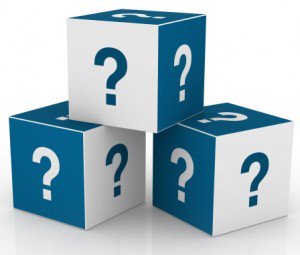 Public Comment
Next Meeting
Primary Care Reform Collaborative Meeting
Monday, March 18, 2023
	3:30 p.m. – 5:00 p.m.
Anchor Location:
The Chapel
Herman M. Holloway Sr. Health and Social Services Campus
1901 N. DuPont Highway
New Castle, DE  19720
Thank you